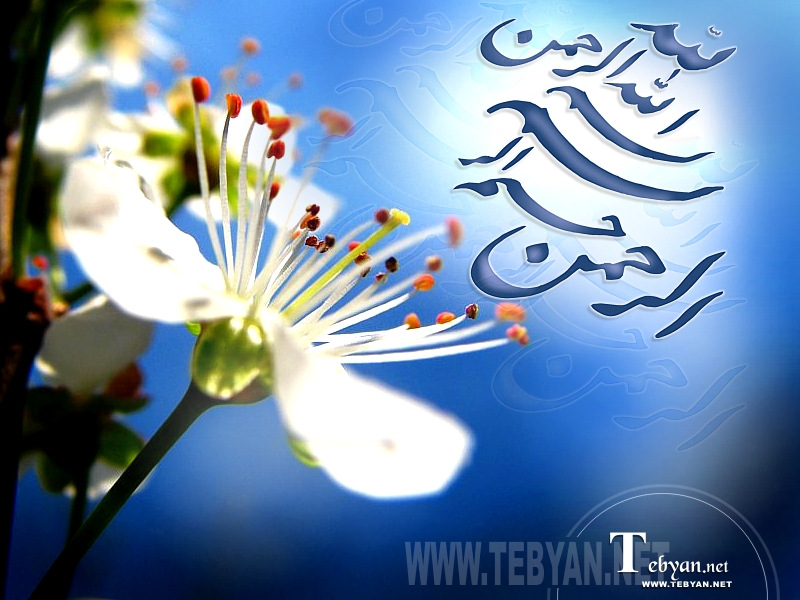 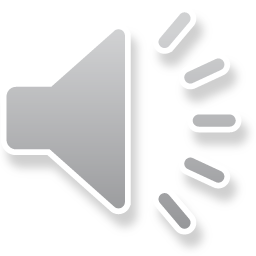 1
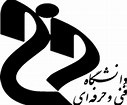 جلسه چهارم درس نقشه کشی صنعتیرشته مهندسی علوم و صنایع غذاییبرگرفته از کتاب رسم فنی و نقشه کشی صنعتی 1 جلد اول تالیف دکتر جلیل حسین زاده و دکتر مازیار فیض اله زاده انتشارات دانشگاه ارومیه
مدرس: خانم مهندس ثمانه لواسانی
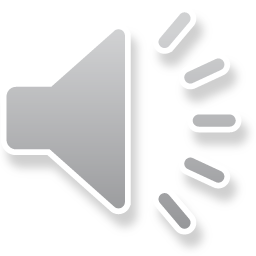 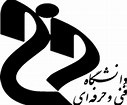 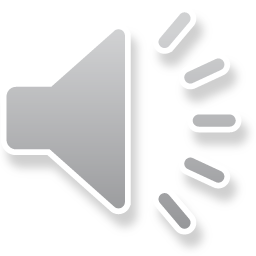 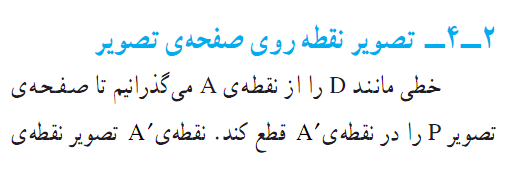 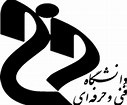 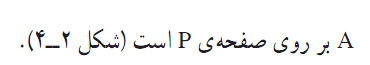 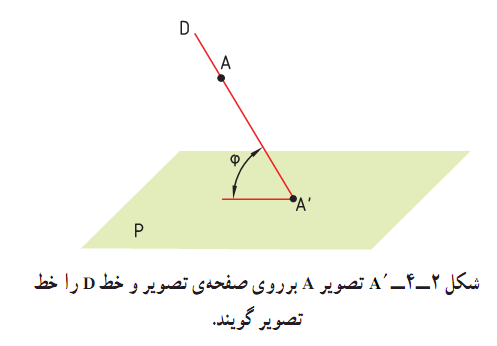 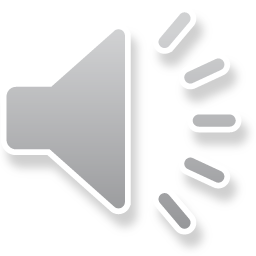 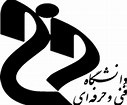 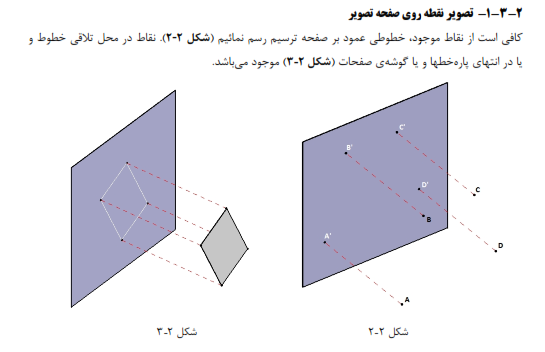 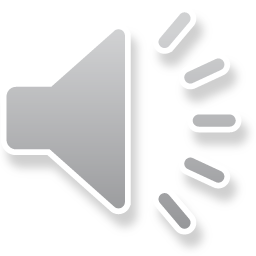 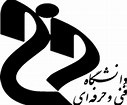 تصویرخط روی صفحه تصویر
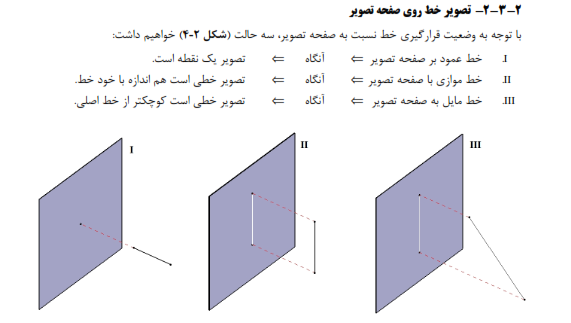 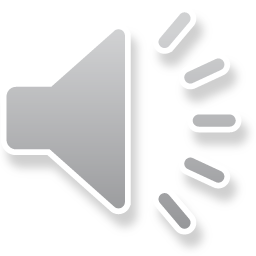 تصویرسطح روی صفحه تصویر
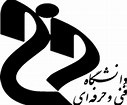 سطح با صفحه تصویرموازی است.
سطح با صفحه تصویرموازی نیست.
سطح بر صفحه تصویرعمود است.
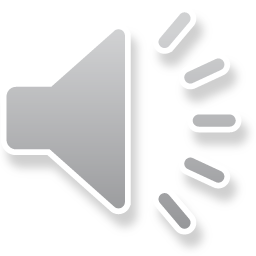 سطح با صفحه تصویرموازی است.
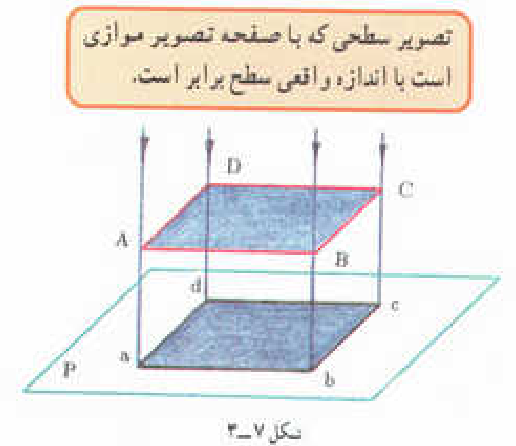 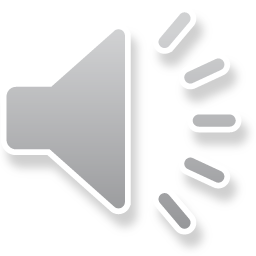 سطح با صفحه تصویرموازی نیست.
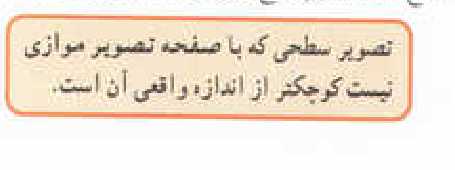 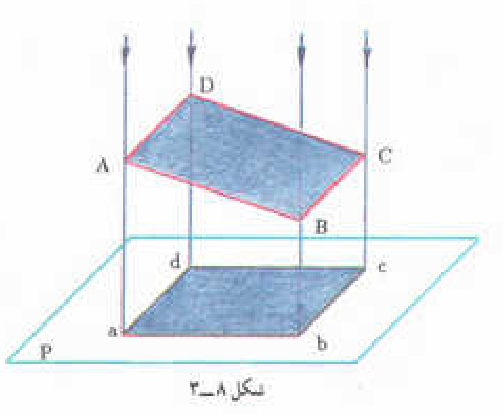 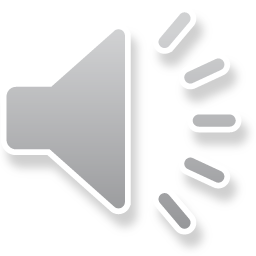 سطح بر صفحه تصویرعمود است.
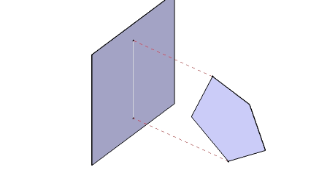 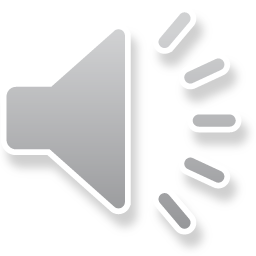 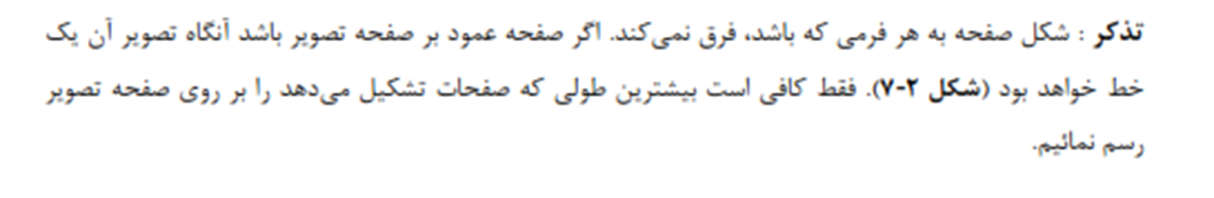 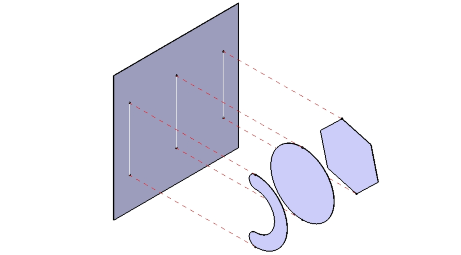 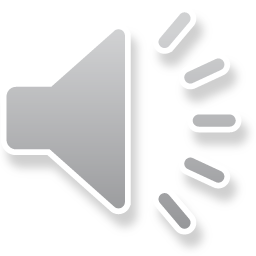 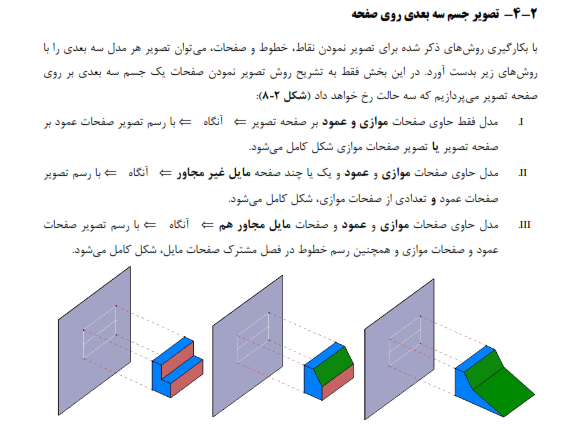 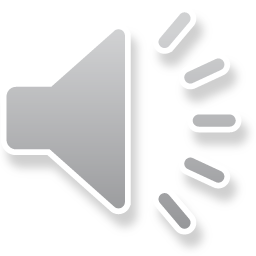 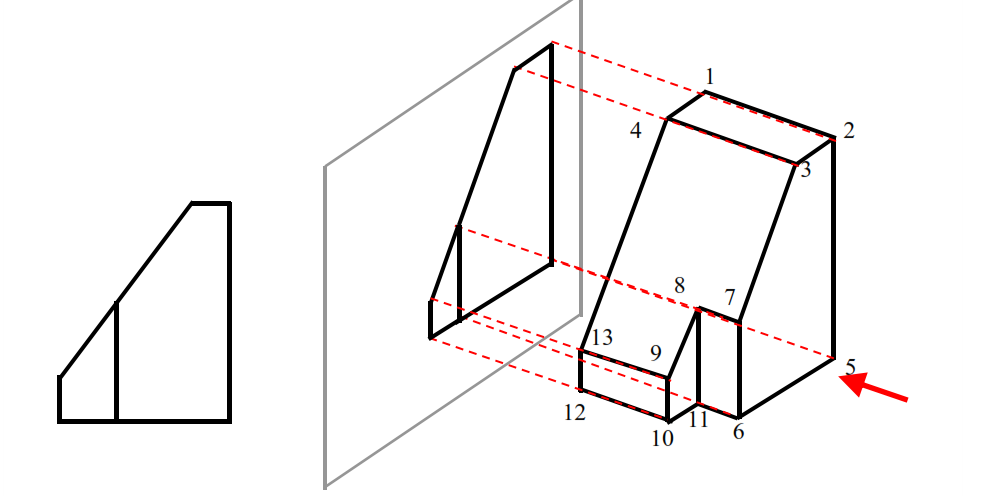 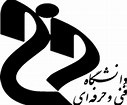 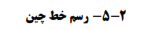 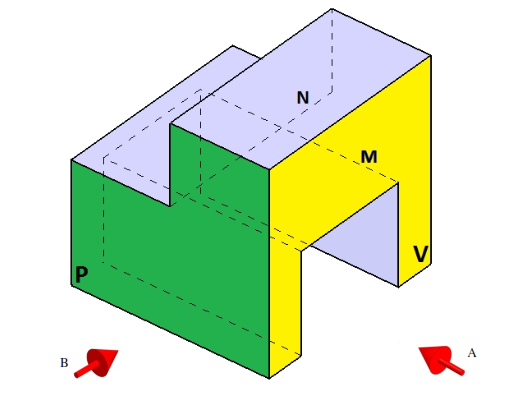 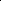 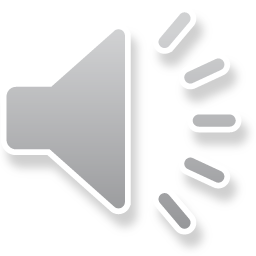 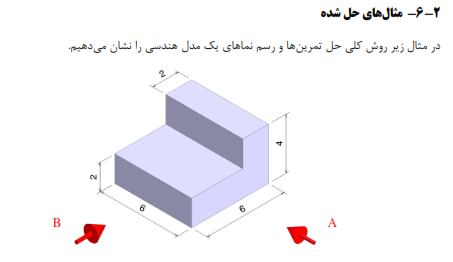 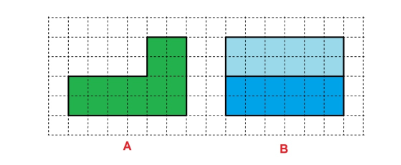 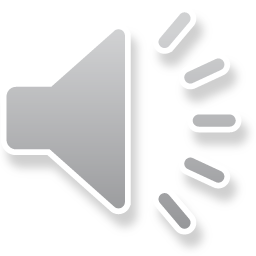 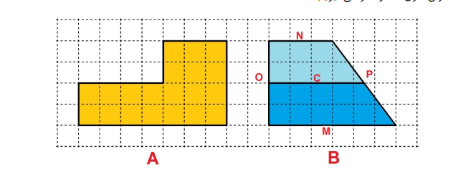 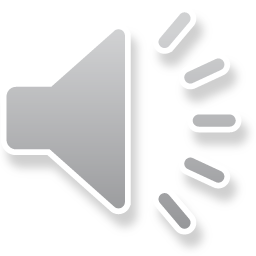 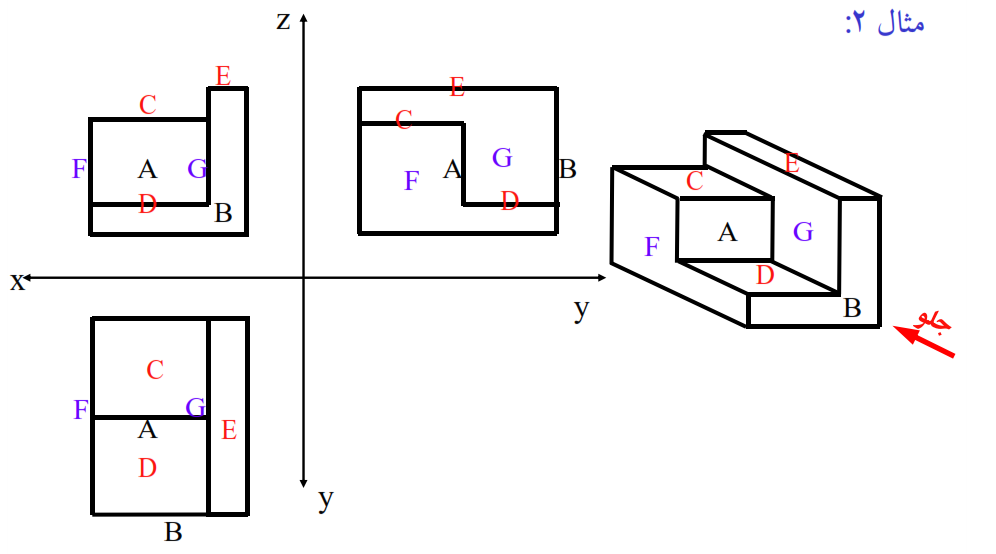 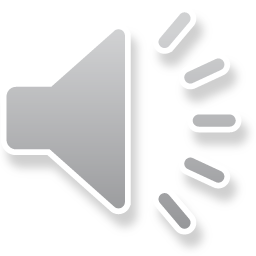 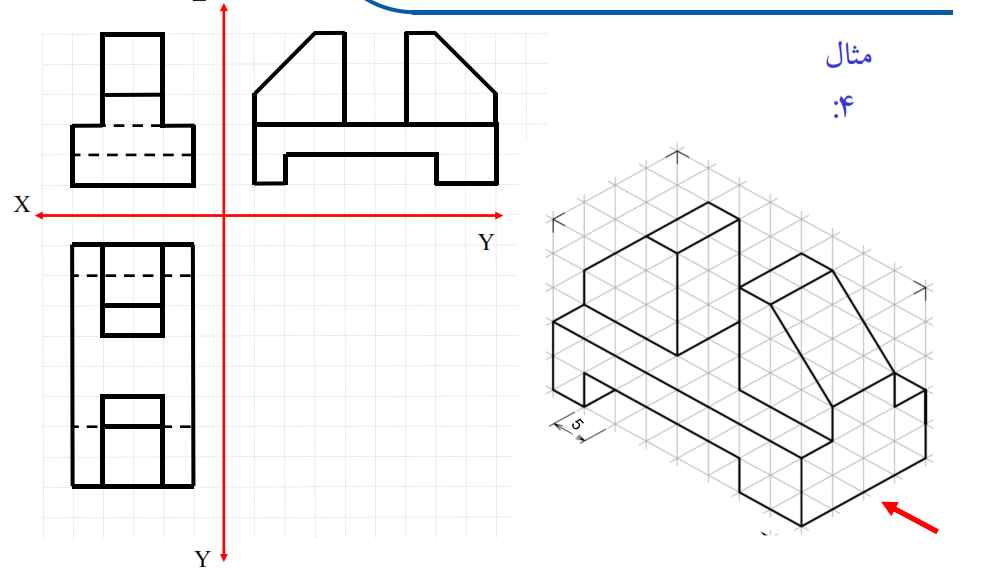